Dolvin Elementary
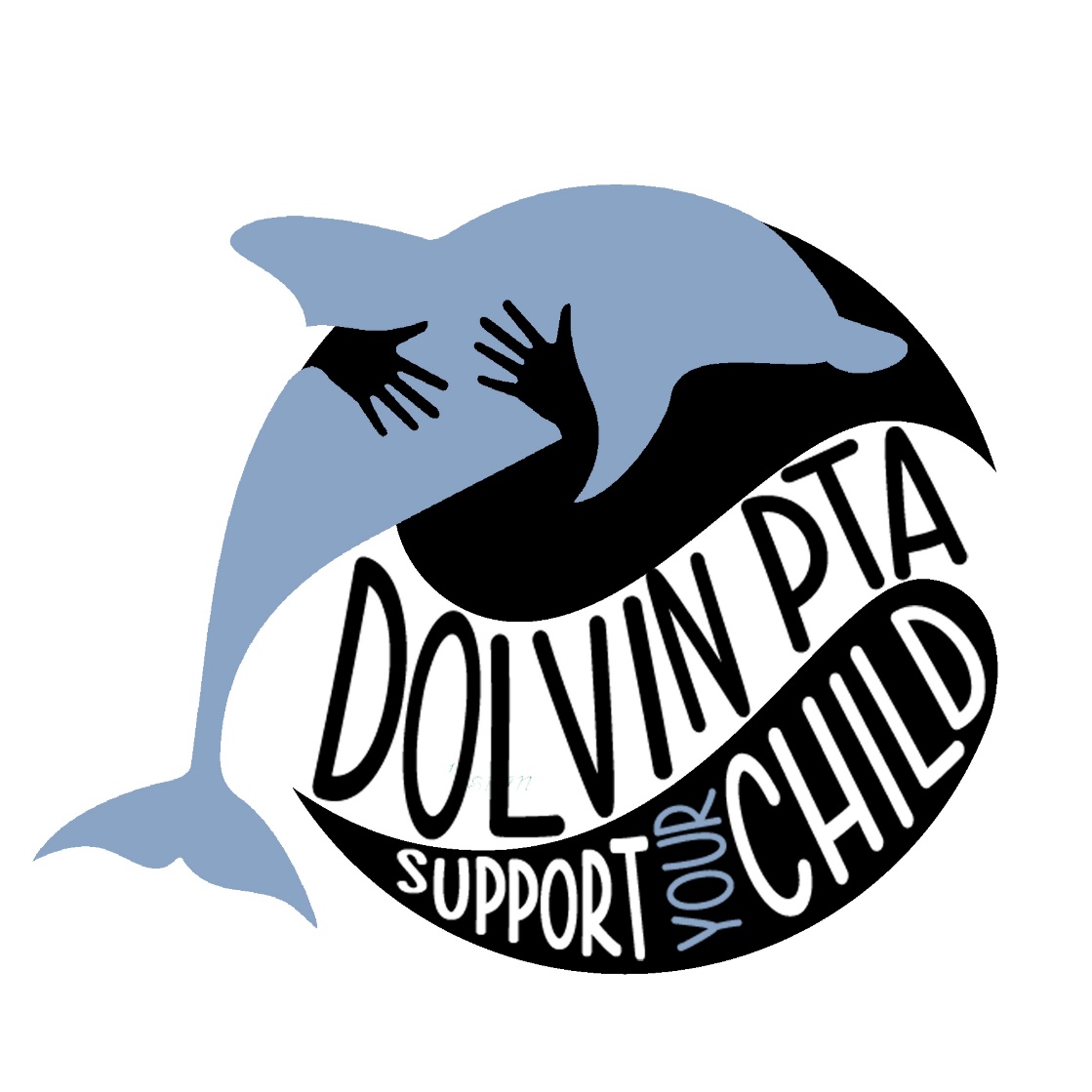 PTA Room Parent Orientation
PTA Room Parent Coordinator
Randi Truelove

rtruelove@gmail.com
Agenda
Responsibilities
General Guidelines
Communication
Classroom Activity Fund
Classroom Parties & Activities
Teacher Gifts
Other Policies & Procedures
Volunteer Registration
Please use below link to take the required volunteer safety course from Fulton County. Once you have completed the registration, it is good for two years. It can take up to 48 hours for it to be cleared in the system. 
https://www.fultonschools.org/volunteer
All volunteers will need to complete this, so please communicate this to your party volunteers and any other classroom volunteers.
What does a Room Parent do?
1.
2.
3.
4.
5.
General Guidelines
Communication
Communicating with Teachers
Communicate with the teacher about what is needed and then communicate with the Support Parent(s) in your room about how they can help.
Obtain a class roster for your class (including e-mail addresses) from the teacher.
Use email for most communication.
Items for teacher’s mailboxes should be left with the front office staff.
Communicating with Parents
Introduce yourself to the class parents via e-mail using the pre-approved letter from your Room Parent Coordinator.  
Use SignupGenius for coordinating parent volunteers: www.signupgenius.com
Any formal communication outside of the typical room parent communication (preapproved intro letter at beginning of the year, asking for party items, asking for party volunteers, organizing teacher appreciation, communicating about teacher birthday books, asking for volunteers for activities at request of teacher, etc.) should be approved by Ms. Cooke. If you are unclear about whether your communication needs approval, check with the Room Parent Coordinator. 
If you need communication approved, email Ms. Cooke at cookeK1@fultonschools.org and cc Denise Fasone at fasone@fultonschools.org. Please allow 48 hours for approval.
Classroom Activity Fund
What is the Classroom Activity Fund?
Room parents request a one time contribution of $35 ($20 for classroom fund and $15 for basket raffle).  Anything over $35 that is donated will go toward the basket raffle unless indicated by the donor.
The contribution is voluntary.
The fund covers:
Birthday gift bags for every child in the classroom (a goody bag for each child with small items costing about $3 total per child depending on class funds)
Teacher Birthday Gift of books purchased for the classroom not exceeding $50. You could use the teacher wish list at the book fair for these books or ask the teacher what books they would like for their classroom.
Basket to be raffled off at Family Fun Night
Teacher Appreciation Week
Winter Party
End of Year Party 
The fund does NOT cover:
Winter gift for the teacher
End of Year gift for the teacher*These gifts are at the discretion of the individual families.
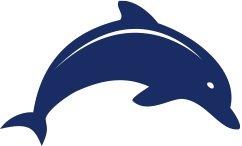 Managing the Classroom 
Activity Fund
Classroom Fund Template is located at:  	http://www.dolvinpta.org/room-parent-resources.html 
Copies of ALL receipts should be kept by the room parent.
Parties and 
Teacher Gifts
Classroom Parties
$50 for the year:   Pre-K thru 2nd Grades
$60 for the year:   3rd thru 5th Grades
Classroom Parties
Teacher Gifts
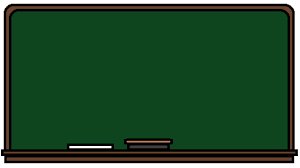 A Few Final Notes
Receipts & Reimbursements
Get separate receipts for all PTA purchases – do not combine with personal purchases.
$50 for the year:   K thru 2nd Grades
$60 for the year:   3rd thru 5th Grades
Complete a check request form and attach original receipts to the check request form:http://www.dolvinpta.org/room-parent-resources.html 
Put the form and receipts in an envelope addressed to PTA Treasurer and give to front office staff to put in the PTA mailbox OR email form and receipts to dolvinpta@gmail.com. 
Reimbursement checks will be sent home with the child noted on the request form.  

Room Parents are NOT expected to cover expenses.
Yearbook Photos
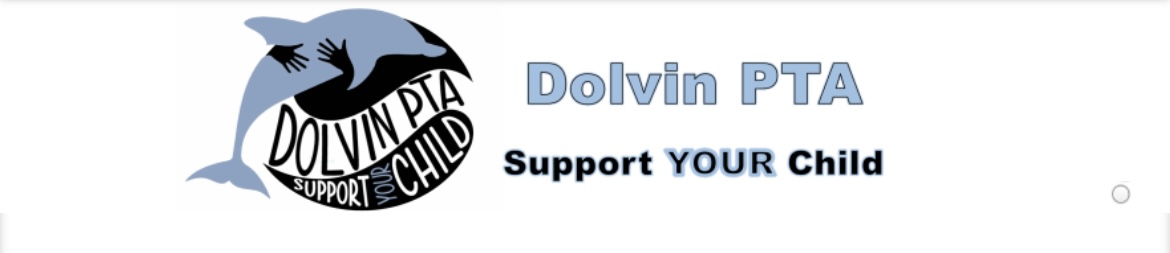 Room parent is a PTA supported role! As room parent, it is important that you join the PTA and encourage the other classroom parents to join the PTA as well! At curriculum night, please encourage parents to join the PTA. 
 
HOW YOU CAN SUPPORT THE PTA & YOUR CHILD…..Donate to the Annual Fund online at: https://dolvinpta.membershiptoolkit.com
WHY BE A SUPPORTER………To enhance YOUR child’s academic and social development.
Dolvin PTA spends appx.  $150 per child/per year – your donation directly supports many programs & events.
100% of your donation is tax deductible & goes directly to the students. 
WHERE DOES YOUR SUPPORT GO……..Academic Enrichment:   Dolvin Discovery Lab, International Day, Lunch Bunch, Reflections, Rock’n Reader, $100 per teacher for school materials, Student Agendas
Student Enrichment:  Character Education, Spirit Days, School Store, Book fair, Yearbook, Kids Care, Field Day, All Pro Dad
Social & Hospitality Events:  Dolvin Family Fun Night, Bingo Night, Math Night, Ice Cream Social, Teacher Appreciation Week, Class Celebrations
Health & Community Outreach: Grounds & Gardening, Hands On Dolvin, Hearing & Vision Screening, Window of Wishes
And so much more!!!!!! Dolvin Elementary PTA is a 501(c)(3) not-for-profit agency.  EIN #58-1406389
QUESTIONS??
Email rtruelove@gmail.com